Результаты оценки профессиональной компетентности педагогов МАОУ СШ №115
В оценке профессиональной компетентности педагогов приняло участие 48 учителей-предметников
44 педагога  получили индивидуальный план повышения квалификации в соответствии с профессиональным стандартом
Диаграммареализации профессионального стандарта
Диагностика оценки компетентностей современного педагога на основе профессионального стандарта «Педагог» показала следующие результаты:
У 88% педагогов трудовые функции реализуются;
97,5% владеют необходимыми умениями;
85% -владеют необходимыми знаниями;
99,31%- владеют необходимыми воспитательными функциями;
Уровень выполнения требований профессионального стандарта «Педагог»  в целом по школе составил 89,32%.
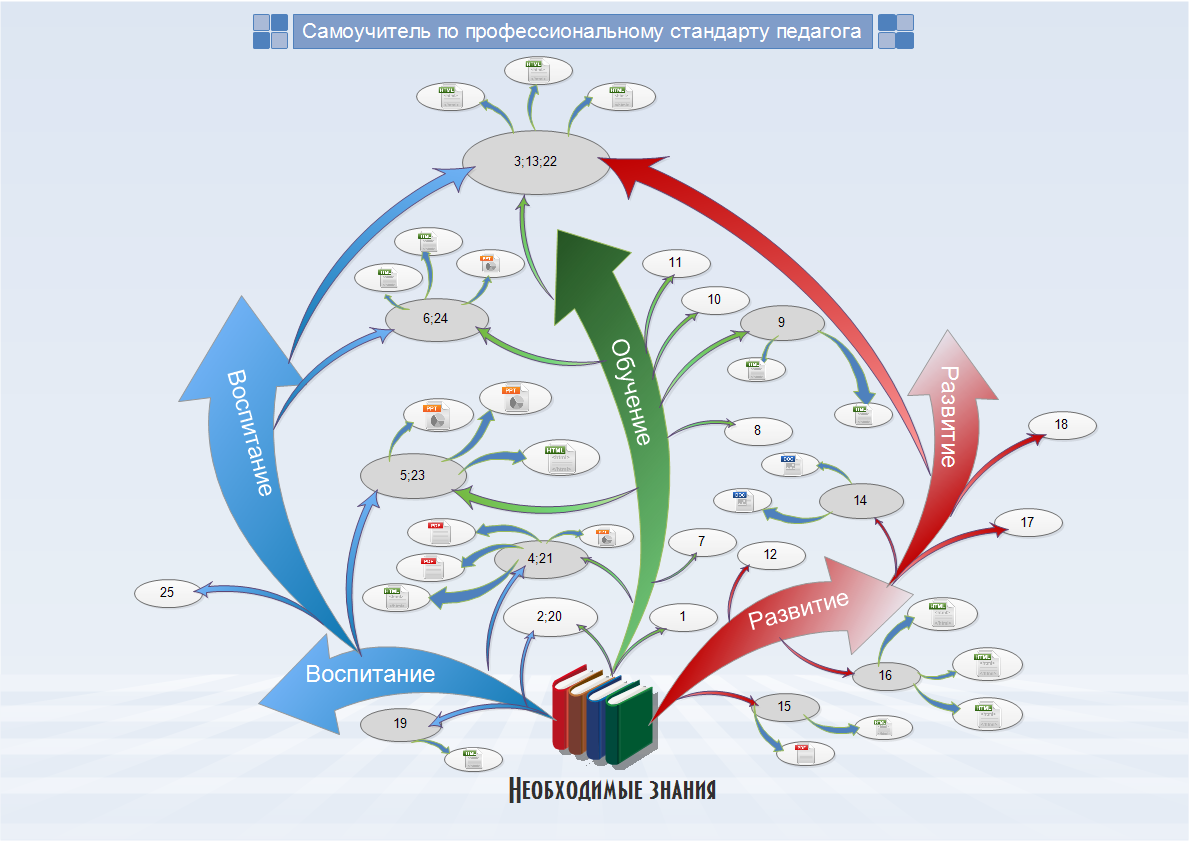 Уважаемые коллеги!
 «Самоучитель по профессиональному стандарту педагога содержит все информационные материалы по разделу «Необходимые знания» трудовых функций профстандарта. Для удобства использования «Самоучитель» оснащен кодификатором (нумерация в таблице соответствует нумерации в схеме), все материалы доступны для скачивания.
Рекомендуется с помощью «Самоучителя» освежить знания по профессиональному стандарту.